СИСТЕМА БЕЗОПАСНОСТИ «ТЕХНОЛОГИЧЕСКОГО УНИВЕРСИТЕТА»
ИТОГИ РАБОТЫ 2022 ГОДА
ПЛАНЫ И ПЕРСПЕКТИВЫ РАЗВИТИЯ НА 2023 ГОД
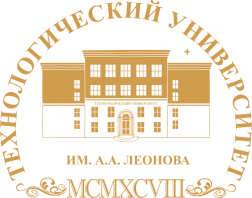 В соответствии с решением ученого советаот 26.10.2021 № 4 В 2022 году:
Актуализированы акты обследования и категорирования всех объектов Университета
Пересмотрены и актуализированы паспорта безопасности всех объектов Университета (на текущий момент согласованы с ФГКУ УВО ВНГ России по Московской области и УФСБ РФ по г. Москве и Московской области)
Разработаны и согласованы с силовыми структурами алгоритмы действий работников охранной организации, обучающихся и сотрудников при совершении (угрозе совершения) преступлений в форме вооруженного нападения, размещения взрывного устройства, захвата заложников
Проведено 26 противопожарных тренировок 
Проведено 25 тренировок по антитеррористической безопасности
До конца года запланировано проведение:
5 противопожарных тренировок 
25 тренировок по антитеррористической безопасности
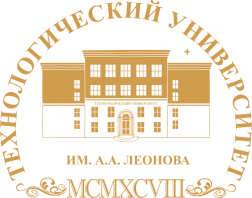 Воинский учет и мобилизационная подготовка
Количество сотрудников Университета стоящих на воинском учете 
и подлежащих запасу – 95 человек (мужчины – 93, женщины – 2)

В целях обеспечения деятельности Университета в случае введения 
особых режимов:

Проведено бронирование граждан, пребывающих в запасе на период 
мобилизации и в военное время – 61 человек – 66% от общего количества

По 34 гражданам продолжается индивидуальная работа по бронированию
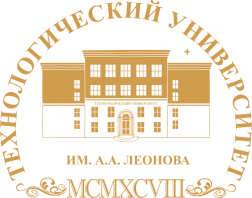 Реализованные мероприятия
Смонтированы системы речевого оповещения в учебных корпусах (Гагарина, д.42; Октябрьская, д.10А, ККМТ, ТТД)
	системы позволяют своевременно предупреждать и обеспечивать безопасность 	обучающихся и сотрудников, находящихся в зданиях при возникновении чрезвычайной 	ситуации.
Установлены системы блокировки входных дверей в учебных корпусах (Гагарина, д.42; Октябрьская, д.10А, ККМТ, ТТД)
	система позволяет сотрудникам охраны в ручном режиме блокировать входные 	двери в случае возникновения опасности
Установлена система охранной сигнализации в ТТД
Входы на территорию оборудованы домофонами и электрозамками (Гагарина, д.42; Октябрьская, д.10А, ККМТ, ТТД, Общежитие)
Произведена замена системы комплекса тревожной сигнализации в общежитии
Смонтирована система контроля управления доступа на территорию учебного корпуса Октябрьская, д.10А (в рамках соглашения о взаимодействии с МБОУ СОШ № 1)
Установлен видеодомофон в ЦДО «Детский технопарк «Кванториум»
До конца текущего года запланировано выполнение работ по приведению в соответствие с требованиями пожарной безопасности путей эвакуации в ККМТ и 1-м учебном корпусе в рамках целевой субсидии
Заключены договоры с МБОУ СОШ № 2 им. В.Н. Михайлова и МБУК «ЦДК им. М.И. Калинина» о совместных действиях при эвакуации обучающихся и сотрудников в чрезвычайной ситуации
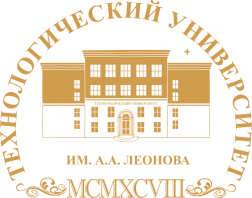 СОВЕТ БЕЗОПАСНОСТИ
Распоряжением Ректора от 23 декабря 2021 г. 
№ 01-08/244 создан Совет безопасности в «Технологическом университете»

В состав Совета безопасности включен руководящий состав Университета (ректорат, директора, начальники управлений), а также представители:

УМВД России по г.о. Королёв
УФСБ России по Москве и Московской области
Федеральной службы войск национальной гвардии Российской Федерации
Государственной инспекции безопасности дорожного движения УМВД России по Московской области
Территориального подразделения ГУ МЧС России по Московской области
Центр гигиены и эпидемиологии по Московской области (Роспотребнадзор)
Медико-санитарной части № 6 ФМБА России
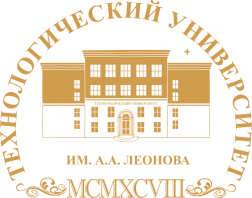 Запланированные необходимые мероприятияплан на 2023 год
Замена системы автоматического пожарного сигнала в Общежитии в связи с истечением срока эксплуатации
Монтаж системы видеонаблюдения и системы охранной сигнализации  в Общежитии
Модернизация систем видеонаблюдения в ККМТ и ТТД
Модернизация систем охранной сигнализации в учебном корпусе Октябрьская, д.10А и ККМТ
Дооснащение входных калиток на территории учебных корпусов контрольными считывателями
Монтаж системы речевого оповещения, системы управления доступа и установка рамки металлодетектора в 3-м учебном корпусе, Пионерская 19А
Оборудование территории объекта незавершенного строительства стационарным постом охраны и выполнение работ по освещению 
С января 2023 г. будет увеличено по 1 посту охраны в ККМТ и ТТД
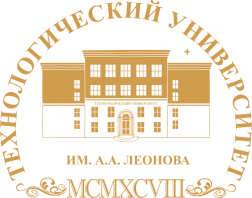 Антикризисные планы и команды
На основании протокола заседания Антитеррористической комиссии Московской области разработаны Антикризисные планы и алгоритмы действий при различных видах ЧС, отдельно на каждый объект защиты (здание и территорию)
Созданы антикризисные команды на каждом объекте защиты
Антикризисные планы и алгоритмы действий при различных видах ЧС согласованы с правоохранительными и силовыми структурами. Проведены совместные тренировки
С членами антикризисных команд проведены инструктажи и обучение по отработке навыков поведения при возникновении различных видов ЧС. Проведены практические тренировки с обучающимися и персоналом по всем объектам
Помните!
БДИТЕЛЬНОСТЬ, 
Неформальный подход к инструктажам, 
тренировкам, действующим 
режимным документам, оперативное реагирование и своевременное оповещение, 
в соответствии с действующими регламентами - Являются 
Залогом Безопасности
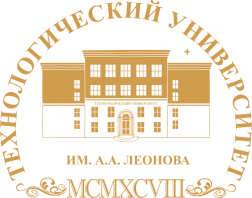 БЛАГОДАРЮ ЗА ВНИМАНИЕ!
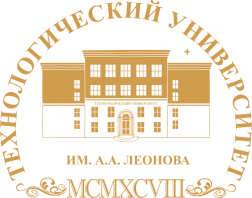